Managing poor performance in the workplace
Innes Clark and Elise Turner
MFMac Employment Law Team
Discussion points
Background considerations
Unfair dismissal – proposed changes and probationary period dismissals
What the Tribunal expects to see in performance dismissals
Poor performance and its interaction with law on disability and age discrimination
Protected conversations
Practical tips 
Case studies
Poor performance
Impact on the organisation
Reduced productivity
Lower team morale
Potential damage to company reputation
Increased recruitment costs
Potential causes
Skill deficiency – lack of training/inadequate understanding of job
Personal issues – health/family problems/disability
Workplace factors - poor management/unclear goals/excessive workload/lack of resources
Motivational issues – lack of job satisfaction or engagement
Not the right fit for the particular job
Probationary period dismissals
Upcoming changes
Unfair dismissal protection is to become a day 1 right
“This will not prevent fair dismissal, which includes dismissal for reasons of capability, conduct or redundancy, or probationary periods with fair and transparent rules and processes.  We will ensure employers can operate probationary periods to assess new hires” 
						Labour’s Plan to Make Work Pay, June 2024
How might this work in practice?
Failing probation becomes new fair reason for dismissal?
Probationary period dismissals
Many unanswered questions about the upcoming changes including:-
Will the length of probationary periods be determined by individual employers or statute?
Will extensions be possible?
Will dismissal be possible at any stage of the probationary period or only at the end?
Probationary period dismissals
Current risks

Discrimination – e.g. disability discrimination 
Automatically unfair dismissal – e.g. whistleblowing
Probationary period dismissals
Tighter recruitment procedures

Analyse job description to identify required hard, soft and cognitive skills
Recruit for required skills using appropriate assessments
Identify at outset any development needs and train/plan from day 1

Actively monitor performance during PP - ensure managers are well trained 
Have open communications with the employee re performance with a structure for supervision
System in place to review whether to sign off on PP
Extend the PP if necessary
Communicate a decision as to satisfactory completion (or otherwise) shortly before the PP ends
Record all discussions in writing and follow up conversations by email
Avoid surprises
Performance dismissals - what an ET expects to see
Required standards clearly communicated to employees 
Early identification of underperformance
Informal efforts to resolve matters
Application of a fair and consistent process
Improvement plan setting measurable goals with realistic timelines – i.e. opportunity to improve
Performance dismissals - what an ET expects to see
Provision of support and training
Regular discussions and feedback
Evidence of poor performance/specific examples
Series of warnings – first, final, dismissal
Right of appeal
ACAS Code of Practice on Disciplinary and Grievance Procedures
Paper trail is very important!
Poor performance and disability
If a disability is identified as impacting performance, any decisions such as warnings or dismissal will need to be a proportionate way of achieving a legitimate aim
Obligation to make reasonable adjustments 
to the role 
to the performance management process
Remember hidden disabilities such as neurodiversity
Remember knowledge of disability need not be actual – it can be what the employer is reasonably expected to know irrespective of medical advice or information from the employee
Performance and age
Interplay with disability
Do not make assumptions about age being a factor in under- performance
Consistently apply standards irrespective of age
Ensure performance criteria are not discriminatory
Ensure equal access to support and training 
Avoid discriminatory language
Consistent, transparent and well documented decision-making can be used to rebut any inference of age discrimination
Both direct and indirect age discrimination may be justified in appropriate circumstances – but this is not a licence to discriminate
Protected conversations
Covers “Any offer made or discussions held, before termination of the employment in question, with a view to it being terminated on terms agreed between the employer and employee”
In some cases may be a more attractive option than performance management procedure
Beware – inadmissibility rule only applies to ordinary unfair dismissal claims, not discrimination claims
Practical tips
Intervene early – don’t let things escalate
Train managers on what requires to be done
Do due diligence - investigate the problem – evidence?
Check contractual terms and policies before dismissing
Keep written records of all discussions and follow up meetings in writing (can be by email), including confirming any targets/timescales
Be clear about the consequences of performance not improving
Ensure appraisals are accurate rather than rose-tinted
Follow a fair procedure
Never rush into any decision to dismiss
Avoid surprises
Final thoughts
Structured continuous performance management for all employees
6 monthly talent reviews to identify:-
high performers
promotion candidates
flight risks
performance issues
training/development needs
Case study 1
Wright-Turner v London Borough of Hammersmith and Fulham

£4.6 million award for probationary dismissal
Employer criticised for failing to follow the provisions or spirit of the Probationary Procedure
Director of Public Services Reform
Claimant had ADHD
Diagnosed also with PTSD
Case study 1
Wright-Turner v London Borough of Hammersmith and Fulham

Line manager’s perception of her was impacted by finding out that claimant had ADHD
Invited to meeting to discuss her ADHD – inappropriately handled – claimant suffered severe panic attack later that day
Signed off work for a month with PTSD/acute anxiety
Probationary period extended by 3 months when signed off
Dismissed at end of probationary period
Dismissal letter lacking in substance/no details re: alleged unsatisfactory performance
Evidence of dishonesty by certain employees
PTSD was reason for dismissal
Case study 1
Wright-Turner v London Borough of Hammersmith and Fulham
 
Dismissing during or at end of probationary period carries a risk where employee is disabled
Disability discrimination claims are uncapped
Claim also raised against line manager
Do not make assumptions in relation to any disability
If there is a performance issue potentially related to a disability consider carefully what steps to take including reasonable adjustments
Case study 2
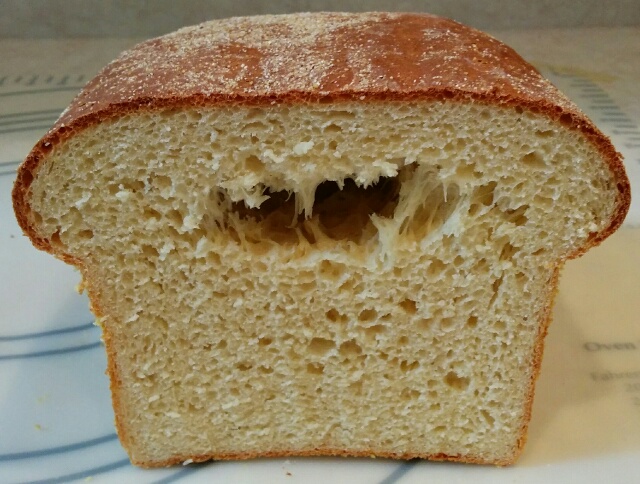 Case study 2
Piaszczynski v Leakers Limited 

Head baker at bakery dismissed due to quality of bread
Head baker said – out of the blue, surprise, without warning
Bakery said – spoken to on a number of occasions/left correspondence for Head baker
Case study 2
Piaszczynski v Leakers Limited

Employment Tribunal:-

Issues raised with Head baker on a number of occasions
Bakery not done enough to make clear had been issued with formal warnings
Unfair dismissal but compensation reduced by 50%
Employee needs to be provided with clear explanation as to under performance
Adequate warnings with targets and opportunities for improvement
Further training may be appropriate
Compliant with ACAS Code
Questions